Institute of Computing & Information Communication Technology, Ahmadu Bello University, Zaria.
DCS104-Discrete Structures II

By

Aliyu Garba (galiyu@abu.edu.ng)
Mrs. Esther G.B (ecekechukwu@abu.edu.ng)
Discrete Structures II
1
Discrete Structures II
2
1.1 Review of Sets
A set is a collection of objects which are      called the members or elements of
that set.
If we have a set we say that some objects belong (or do not belong) to this set, are
(or are not) in the set. We say also that sets consist of their elements.
Discrete Structures II
3
1.1 Review of Sets
Example: 
The set of students in this room; the English alphabet may be viewed as the set
of letters of the English language; the set of natural numbers; etc.
Sets can consist of elements of various natures: people, physical objects, 
numbers, signs, other sets.
Discrete Structures II
4
1.1 Review of Sets
Notation: 
A, B, C, … for sets; a, b, c, … or x, y, z, … for members.
b ∈  A if b belongs to A  (B ∈  A if both A and B are sets and B is a member of A) 
and c ∉  A, if c doesn’t belong to A.
Discrete Structures II
5
1.1 Review of Sets
Specification of sets:
There are three main ways to specify a set:
By listing all its members (list notation);
e.g.{1, 12, 45}, {Umar Mukhtar, Aminu Iyayi, John Yaknan}, etc
By stating a property of its elements (predicate notation); e.g. {x x is a natural number and x < 8}.
By defining a set of rules which generates (defines) its members (recursive rules)
e.g. the set E of even numbers greater than 3.
Discrete Structures II
6
1.2 Set of Natural Numbers
The natural (or counting) numbers are 1, 2, 3, 4, 5, etc. There are infinitely many natural numbers. The set of natural numbers is sometimes written N for short.
The whole numbers are the natural numbers together with 0.
Some textbooks disagree and say the natural numbers include 0.
Discrete Structures II
7
1.2 Set of Natural Numbers (Cont...)
The sum of any two natural numbers is also a natural number (for example, 4 + 2000 = 2004), and the product of any two natural numbers is a natural number (4 × 2000 = 8000). 
This is not true for subtraction and division.
Discrete Structures II
8
1.3 Set of Integers
The integers are the set of real numbers consisting of the natural numbers.
Their additive inverses and zero. 
The set of integers is sometimes written J or Z for short. 
The sum, product, and difference of any two integers is also an integer.
But this is not true for division... just try 1 ÷ 2.
Discrete Structures II
9
1.4 Set of Rational
The rational numbers are those numbers which can be expressed as a ratio between two integers. For example, the fractions 1/3 and –1111/8 are both rational numbers. 
All the integers are included in the rational numbers, since any integer z can be written as the ratio z/1.
Discrete Structures II
10
1.4 Set of Rational (Cont...)
All decimals which terminate are rational numbers (since 8.27 can be written as 827/100.) Decimals which have a repeating pattern after some point are also rationals: for example, 0.083333333... = 1/12.
The set of rational numbers is closed under all 4 basic operations, that is, given any two rational numbers, their sum, difference, product, and quotient is also a rational number (as long as we don't divide by 0.)
Discrete Structures II
11
1.5 Set of Irrational Numbers
An irrational number is a number that cannot be written as a ratio (or fraction).  In decimal form, it never ends or repeats. 
The ancient Greeks discovered that not all numbers are rational; there are equations that cannot be solved using ratios of integers
The first such equation to be studied was 2 = x2. What number times itself equals 2?
Discrete Structures II
12
1.5 Set of Irrational Numbers (Cont...)
is about 1.414, because 1.4142 = 1.999396, which is close to 2. But you'll never hit exactly by squaring a fraction (or terminating decimal). The square root of 2 is an irrational number, meaning its decimal equivalent goes on forever, with no repeating pattern:
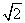 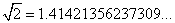 Discrete Structures II
13
1.6 Set of Real Numbers
The real numbers is the set of numbers containing all of the rational numbers and all of the irrational numbers.  
The real numbers are “all the numbers” on the number line.  
There are infinitely many real numbers just as there are infinitely many numbers in each of the other sets of numbers.  But, it can be proved that the infinity of the real numbers is a bigger infinity
Discrete Structures II
14
1.3 Set of Real Numbers (Cont...)
The "smaller", or countable infinity of the integers and rationals is sometimes called            	0(alef-naught),and the uncountable infinity of the reals is called   1 (alef-one).
There are even "bigger" infinities, but you should take a set theory class for that!
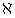 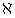 Discrete Structures II
15
1.7 Set of Complex Numbers
The complex numbers are the set {a + bi | a and b are real numbers}, where i is the imaginary unit, –1.
The complex numbers include the set of real numbers.  The real numbers, in the complex system, are written in the form a + 0i = a. a is real number.
This set is sometimes written as C for short.
The set of complex numbers is important because for any polynomial p(x) with real number coefficients, all the solutions of p(x) = 0 will be in C
Discrete Structures II
16
Discrete Structures II
17
2.1 Definition of  Vectors
A vector is a quantity which is described by both magnitude and direction
Consider the two statements. 
1. A car is moving with a speed of 100 mph. 
2. A car is moving with a speed of 100 mph towards north. 
The first statement states only the speed with which the car moves. 
The second statement states both the speed and direction of the car
Discrete Structures II
18
2.1 Definition of  Vectors
Quantities such as force, velocity, and acceleration that has both magnitude and direction are vectors. 
The diagram shows a vector with initial point A and terminal point B 




This vector can be represented by       read as " vector AB ".
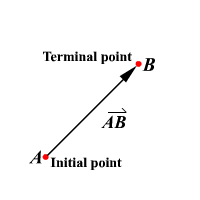 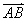 Discrete Structures II
19
2.2 Component Form of  Vectors
The component form of a vector combines the horizontal and vertical components.






The component form of     is ( x, y ).
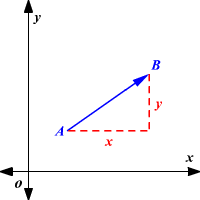 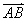 Discrete Structures II
20
2.2 Component Form of  Vectors
The projections of a vector along the axes of a rectangular co-ordinate system are called the components of the vector. The components of a vector completely define the vector.			

 




 Figure 3.1: Projections of a vector in 2-D.
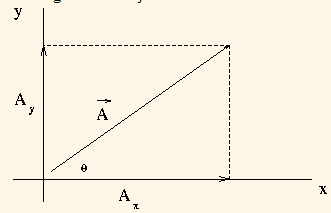 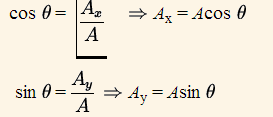 Discrete Structures II
21
2.2 Component Form of  Vectors
We can invert these equations to find A and  as functions of Ax and Ay By Pythagoras we have, 

					        and from the diagram,
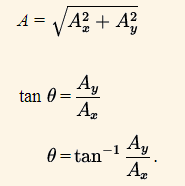 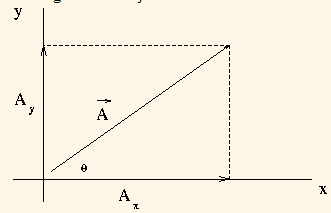 Discrete Structures II
22
2.3 Magnitude and Direction of Vectors
The magnitude of a vector    is the distance between the initial point P and the end point Q. In symbols the magnitude of     is written as  
If the coordinates of the initial point and the end point of a vector is given, the Distance Formula can be used to find its magnitude.
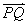 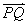 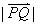 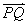 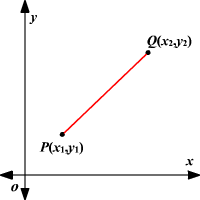 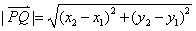 Discrete Structures II
23
2.3 Magnitude and Direction of Vectors
Example.
Find the magnitude of the vector whose initial point P is at (1, 1) and end point is at Q is at (5, 3).
Solution: 
Use the Distance Formula. 
Substitute the values of x1 ,y1 , x2 , and y2
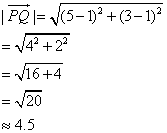 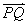 Discrete Structures II
24
2.3 Magnitude and Direction of Vectors
Direction of a Vector
The direction of a vector is the measure of the angle it makes with a horizontal line. 
One of the following formulas can be used to find the direction of a vector
where x is the horizontal change and y is the vertical change 
Or		

		where ( x1 , y1 ) is the initial point     		and ( x2 , y2 ) is the terminal point.
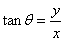 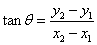 Discrete Structures II
25
2.3 Magnitude and Direction of Vectors
Example
Find the direction of the vector whose initial point P is at (2, 3) and end point Q is at (5, 8). 
The coordinates of the initial point and the terminal point are given. Substitute them in the formula.

		. 


Find the inverse tan, then use a calculator
The vector      has a direction of about 59°
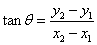 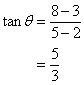 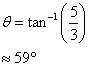 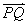 Discrete Structures II
26
2.4 Types of vectors
UNIT VECTOR
A unit vector is defined as a vector in any specified direction whose magnitudeis unity i.e. 1. 
A unit vector only specifies the direction of a given vector.
A unit vector is denoted by any small letter with a symbol of arrow hat (  ). 
A unit vector can be determined by dividing the vector by its magnitude. For example unit vector of a vector A is given by:
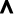 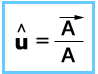 Discrete Structures II
27
2.4 Types of vectors
UNIT VECTOR
Example :
The vector has initial point at P (1, 1) and terminal point at Q (1.6, 1.8)
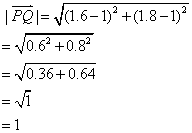 Discrete Structures II
28
2.4 Types of vectors
POSITION VECTOR
A vector that indicates the position of a point in a coordinate system is referred to as POSITION VECTOR. 
Suppose we have a fixed reference point O, then we can specify the position the position of a given point P with respect to point O by means of a vector having magnitude and direction represented by a directed line segment OP .This vector is called POSITION VECTOR.
Discrete Structures II
29
2.4 Types of vectors
POSITION VECTOR




In a three dimensional coordinate system if O is at origin then, O(0,0,0) and P is any point say P(x,y,z) in this situation position vector of point P will be:
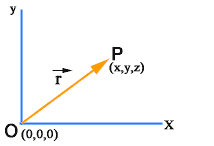 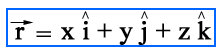 Discrete Structures II
30
2.4 Types of vectors
NULL VECTOR 
A null vector is a vector having magnitude equal to zero.
It is represented by 	. 
A null vector has no direction or it may have any direction. 
Generally a null vector is either equal to resultant of two equal vectors acting in opposite directions or multiple vectors in different directions.
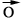 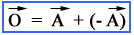 Discrete Structures II
31
2.4 Types of vectors
LIKE VECTORS 
Like vectors are vectors having the same direction but may be differ in magnitude.
		    a     			a
		        a                           a
EQUAL VECTORS
Two or more vectors having the same magnitude and direction.
NEGATIVE VECTORS
If two vectors have the same magnitude but opposite direction
Discrete Structures II
32
2.5 Vectors Operations
ADDITION AND SUBTRACTION OF VECTORS
Let            	    and 	        be two vectors. 
Then, the sum of     and     is the vector.

The difference of     and

The sum of two or more vectors is called the resultant. 
The resultant of two vectors can be found using either the parallelogram method or the triangle method.
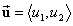 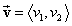 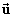 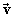 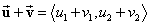 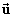 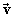 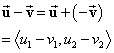 Discrete Structures II
33
2.5 Vectors Operations
Parallelogram Method
Draw the vectors so that their initial points coincide. 
Then draw lines to form a complete parallelogram. 
The diagonal from the initial point to the opposite vertex of the parallelogram is the resultant.




Place both vectors      and     at the same initial point. 
Complete the parallelogram. The resultant vector 
             is the diagonal of the parallelogram.
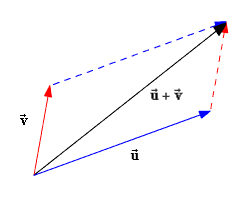 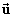 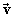 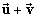 Discrete Structures II
34
2.5 Vectors Operations
Triangle Method
Draw the vectors one after another, placing the initial point of each successive vector at the terminal point of the previous vector. Then draw the resultant from the initial point of the first vector to the terminal point of the last vector. This method is also called the head-to-tail method.





	Vector Addition   		Vector Subtraction
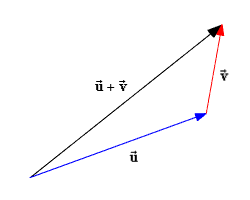 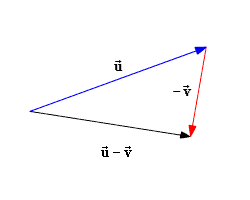 Discrete Structures II
35
2.5 Vectors Operations
Example
Find (a) 	       and (b)             if  	     and   	
Substitute the given values of u1 ,u2 , v1 and v2 into the definition of vector addition.




Rewrite the difference           as a sum            . 
We will need to determine the components of      . 


Now add the components of    and    .
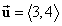 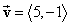 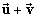 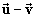 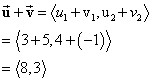 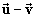 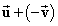 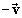 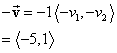 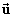 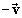 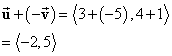 Discrete Structures II
36
2.5 Vectors Operations
There are two useful definitions of multiplication of vectors, in one the product is a scalar and in the other the product is a vector
Scalar Multiplication
  The scalar product of vectors 
 is a scalar defined to be

This is sometimes called the inner product or dot product . It follows immediately from the definition that
and if i,j,k are unit vectors along the axes then
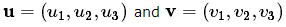 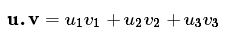 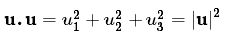 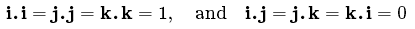 Discrete Structures II
37
2.5 Vectors Operations
This shows that we can expand or multiply out
giving nine terms. Using equation (3) six of these terms are zero and the other three give the expression
Exercise
If                       ,                         ,  then show that
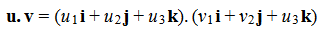 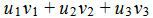 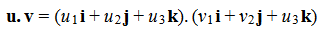 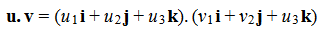 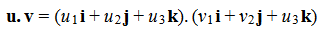 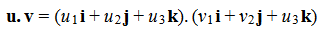 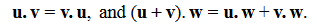 Discrete Structures II
38
2.5 Vectors Operations
The Cosine Rule in Euclidean Geometry can be proved without the use of scalar products. Using the Cosine Rule for the triangle ΔOPQ where ∠POQ=θ we get:                       





	

From (1) and (2)
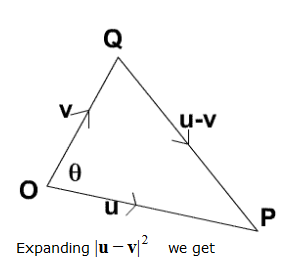 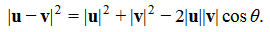 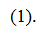 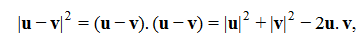 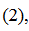 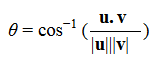 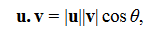 Discrete Structures II
39
2.5 Vectors Operations
Vector Multiplication
The vector product of two vectors b and c, written b×c (and sometimes called the cross product ), is the vector



There is an alternative definition of the vector product, namely that b×c is a vector of magnitude |b||c|sinθ perpendicular to b and c.
From this definition we can see that b×c=−c×b so this operation is not commutative. If i,j,k are unit vectors along the axes then, from this definition
				and
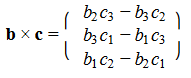 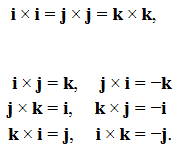 Discrete Structures II
40
2.6 Properties of Vector Operations
Addition and Scalar Multiplication
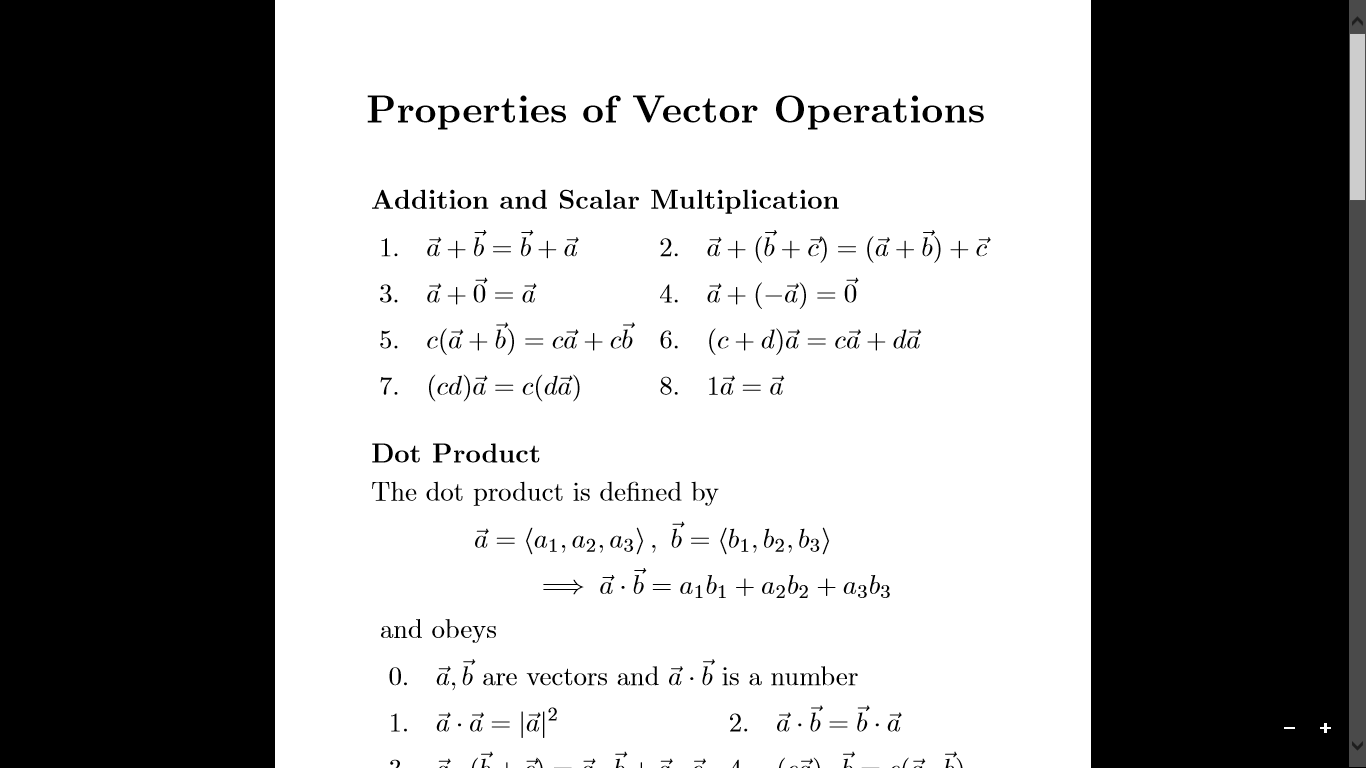 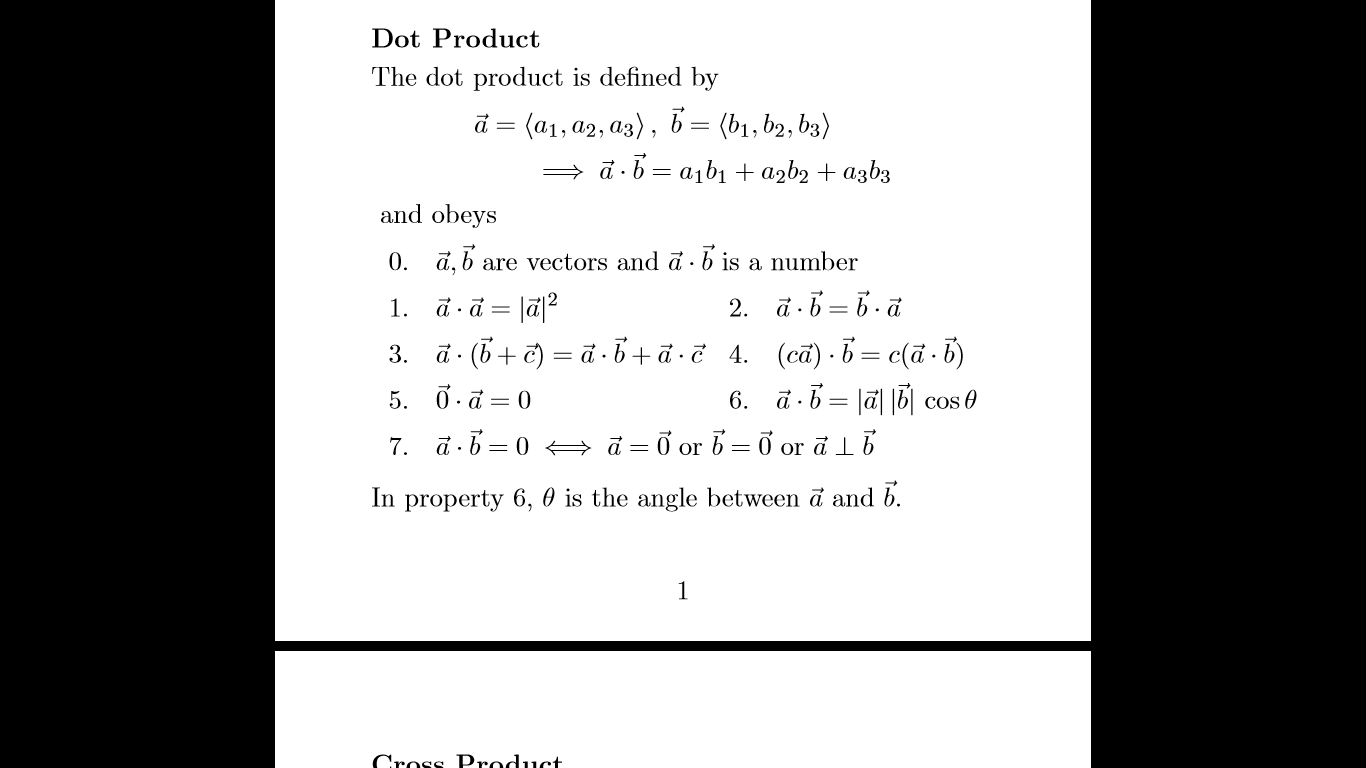 Discrete Structures II
41
2.6 Properties of Vector Operations
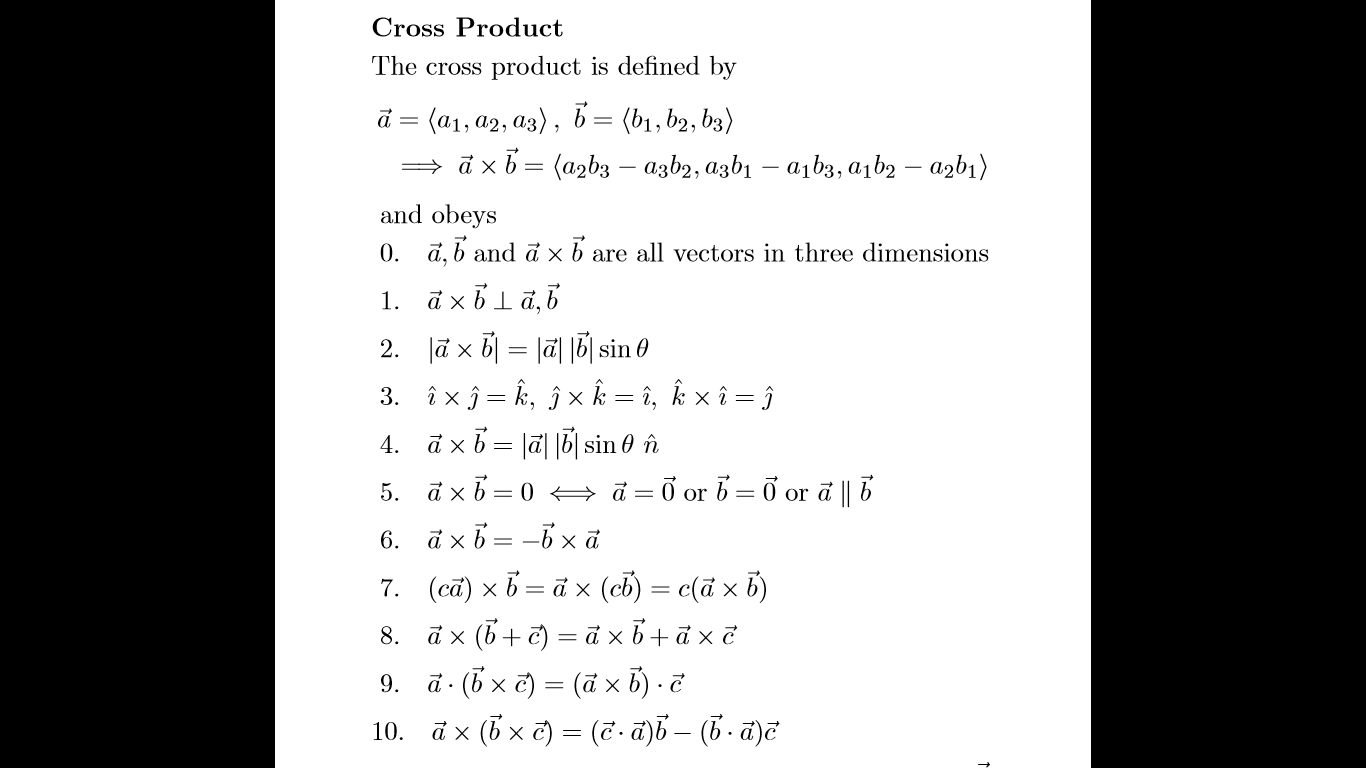 Discrete Structures II
42
Discrete Structures II
43
3.1 Matrices
Both A and B are examples of matrix. A matrix is a rectangular array of numbers enclosed by a pair of bracket.
Why matrix?
Discrete Structures II
44
3.1 Matrices
Consider the following set of equations:
It is easy to show that x = 3 and y = 4.
How about solving
Matrices can help…
Discrete Structures II
45
3.1 Matrices
In the matrix
numbers aij are called elements. First subscript indicates the row; second subscript indicates the column. The matrix consists of mn elements
It is called “the m  n matrix A = [aij]” or simply “the matrix A ” if number of rows and columns are understood.
Discrete Structures II
46
3.1 Matrices
Square matrices
When m = n, i.e.,
A is called a “square matrix of order n” or “n-square matrix”
elements a11, a22, a33,…, ann called diagonal elements. 
                            is called the trace of A.
Discrete Structures II
47
3.1 Matrices
Equal matrices
Two matrices A = [aij] and B = [bij] are said to be equal (A = B) iff each element of A is equal to the corresponding element of B, i.e., aij = bij for 1  i  m, 1  j  n.
iff pronouns “if and only if”
  if A = B, it implies aij = bij for 1  i  m, 1  j  n; 
  if aij = bij for 1  i  m, 1  j  n, it implies A = B.
Discrete Structures II
48
3.1 Matrices
Equal matrices
Example:                and
Given that A = B, find a, b, c and d.
if A = B, then a = 1, b = 0, c = -4 and d = 2.
Discrete Structures II
49
3.1 Matrices
Zero matrices
Every element of a matrix is zero, it is called a zero matrix, i.e.,
Discrete Structures II
50
Example: if                    and 
Evaluate A + B and A – B.
3.2 Operations of matrices
Sums of matrices
If A = [aij] and B = [bij] are m  n matrices, then A + B is defined as a matrix C = A + B, where C= [cij], cij = aij + bij  for 1  i  m, 1  j  n.
Discrete Structures II
51
3.2 Operations of matrices
Sums of matrices
Two matrices of the same order are said to be conformable for addition or subtraction.
Two matrices of different orders cannot be added or subtracted, e.g., 


are NOT conformable for addition or subtraction.
Discrete Structures II
52
Example:                  . Evaluate 3A.
3.2 Operations of matrices
Scalar multiplication
Let l be any scalar and A = [aij] is an m  n matrix. Then lA = [laij] for 1  i  m, 1  j  n, i.e., each element in A is multiplied by l.
In particular, l = -1, i.e., -A = [-aij]. It’s called the negative of A. Note: A - A = 0 is a zero matrix
Discrete Structures II
53
3.2 Operations of matrices
Properties
Matrices A, B and C are conformable, 
A + B = B + A
A + (B +C) = (A + B) +C
l(A + B) =  lA + lB, where l is a scalar
(commutative law)
(associative law)
(distributive law)
Can you prove them?
Discrete Structures II
54
3.2 Operations of matrices
Properties
Example: Prove l(A + B) =  lA + lB.
Let C = A + B, so cij = aij + bij. 
Consider lcij = l (aij + bij ) = laij + lbij, we have, lC = lA + lB. 
Since lC = l(A + B), so l(A + B) =  lA + lB
Discrete Structures II
55
3.2 Operations of matrices
Matrix multiplication
If A = [aij] is a m  p matrix and B = [bij] is a p  n matrix, then AB is defined as a m  n matrix C = AB, where C= [cij] with
for 1  i  m, 1  j  n.
Example:                   ,                 and C = AB. Evaluate c21.
Discrete Structures II
56
3.2 Operations of matrices
Matrix multiplication
Example:                  ,               , Evaluate C = AB.
Discrete Structures II
57
3.2 Operations of matrices
Matrix multiplication
In particular, A is a 1  m matrix and B is a m  1 matrix, i.e.,
then C = AB is a scalar.
Discrete Structures II
58
3.2 Operations of matrices
Matrix multiplication
BUT BA  is a m  m matrix!
So AB  BA in general !
Discrete Structures II
59
3.2 Operations of matrices
Properties
Matrices A, B and C are conformable, 
A(B + C) = AB + AC
(A + B)C = AC + BC
A(BC) = (AB) C
AB  BA in general 
AB = 0 NOT necessarily imply A = 0 or B = 0 
AB = AC NOT necessarily imply B = C
However
Discrete Structures II
60
3.2 Operations of matrices
Properties
Example: Prove A(B + C) = AB + AC where A, B and C are n-square matrices
Let X = B + C, so xij = bij + cij. Let Y = AX, then
So Y = AB + AC; therefore, A(B + C) = AB + AC
Discrete Structures II
61
3.3 Types of matrices
Identity matrix
The inverse of a matrix 
The transpose of a matrix
Symmetric matrix
Orthogonal matrix
Discrete Structures II
62
3.3 Types of matrices
Identity matrix
A square matrix whose elements aij = 0, for i > j is called upper triangular, i.e.,
A square matrix whose elements aij = 0, for i < j is called lower triangular, i.e.,
Discrete Structures II
63
3.3 Types of matrices
Identity matrix
Both upper and lower triangular, i.e., aij = 0, for i  j , i.e.,
is called a diagonal matrix, simply
Discrete Structures II
64
Examples of identity matrices:         and
3.3 Types of matrices
Identity matrix
In particular, a11 = a22 = … = ann = 1, the matrix is called identity matrix.
Properties: AI = IA = A
Discrete Structures II
65
3.3 Types of matrices
Special square matrix
AB  BA in general. However, if two square matrices A and B such that AB = BA, then A and B are said to be commute.
Can you suggest two matrices that must commute with a square matrix A?
Ans: A itself, the identity matrix, ..
If A and B such that AB = -BA, then A and B are said to be anti-commute.
Discrete Structures II
66
Ans: Note that
Can you show the details?
3.3 Types of matrices
The inverse of a matrix
If matrices A and B such that AB = BA = I, then B is called the inverse of A (symbol: A-1); and A is called the inverse of B (symbol: B-1).
Example:
Show B is the the inverse of matrix A.
Discrete Structures II
67
3.3 Types of matrices
The transpose of a matrix
The matrix obtained by interchanging the rows and columns of a matrix A is called the transpose of A (write AT).
Example: 
The transpose of A is
For a matrix A = [aij], its transpose AT = [bij], where bij = aji.
Discrete Structures II
68
3.3 Types of matrices
Symmetric matrix
A matrix A such that AT = A is called symmetric, i.e., aji = aij for all i and j.
A + AT must be symmetric. Why?
Example:                      is symmetric.
A matrix A such that AT = -A is called skew-symmetric, i.e., aji = -aij for all i and j.
A - AT must be skew-symmetric. Why?
Discrete Structures II
69
Since,                               . Hence, AAT = ATA = I.
Can you show the details?
3.3 Types of matrices
Orthogonal matrix
A matrix A is called orthogonal if  AAT = ATA = I, i.e., AT = A-1
Example: prove that                               is orthogonal.
We’ll see that orthogonal matrix represents a rotation in fact!
Discrete Structures II
70
3.4 Properties of matrix
(AB)-1 = B-1A-1 
(AT)T = A and (lA)T = l AT 
(A + B)T = AT + BT 
(AB)T = BT AT
Discrete Structures II
71
3.4 Properties of matrix
Example: Prove (AB)-1 = B-1A-1.
Since (AB) (B-1A-1) = A(B B-1)A-1 = I and
(B-1A-1) (AB) = B-1(A-1 A)B = I. 
Therefore, B-1A-1 is the inverse of matrix AB.
Discrete Structures II
72
3.5 Determinants
Determinant of order 2
Consider a 2  2 matrix:
Determinant of A, denoted      , is a number and can be evaluated by
Discrete Structures II
73
3.5 Determinants
Determinant of order 2
easy to remember (for order 2 only)..
+
-
Example: Evaluate the determinant:
Discrete Structures II
74
3.5 Determinants
The following properties are true for determinants of any order.
If every element of a row (column) is zero, e.g.,                          , then |A| = 0.

 |AT| = |A| 

 |AB| = |A||B|
determinant of a matrix = that of its transpose
Discrete Structures II
75
3.5 Determinants
Example: Show that the determinant of any orthogonal matrix is either +1 or –1.
For any orthogonal matrix, A AT = I. 
Since |AAT| = |A||AT | = 1 and |AT| = |A|, so |A|2 = 1  or |A| = 1.
Discrete Structures II
76
The determinant of A is -2
Hence, the inverse of A is
3.5 Determinants
For any 2x2 matrix
Its inverse can be written as
Example: Find the inverse of
How to find an inverse for a 3x3 matrix?
Discrete Structures II
77
3.5 Determinants of order 3
Consider an example:
Its determinant can be obtained by:
You are encouraged to find the determinant by using other rows or columns
Discrete Structures II
78
3.6 Inverse of a 33 matrix
Cofactor matrix of
The cofactor for each element of matrix A:
Discrete Structures II
79
3.6 Inverse of a 33 matrix
Cofactor matrix of                    is then given by:
Discrete Structures II
80
3.6 Inverse of a 33 matrix
Inverse matrix of                    is given by:
Discrete Structures II
81